Allotropes of carbon: A remarkable element
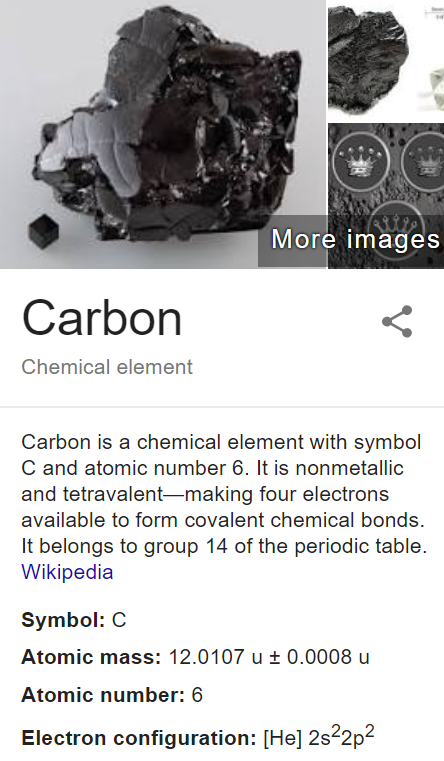 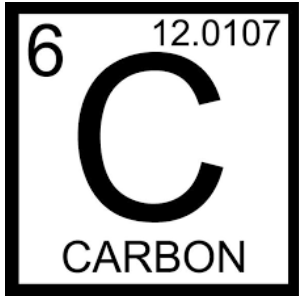 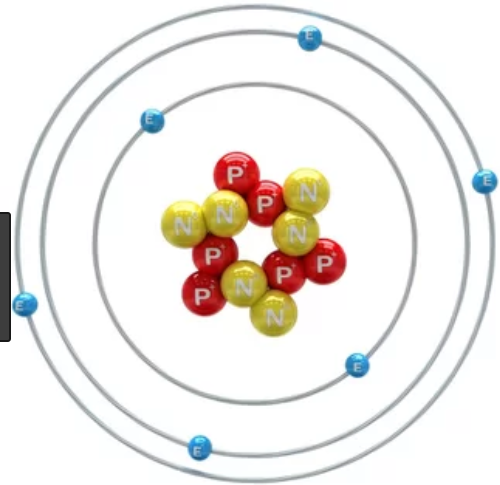 Diamond
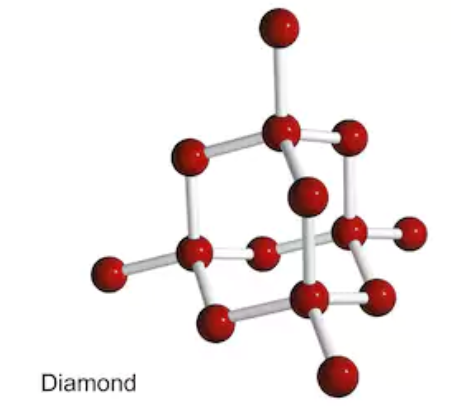 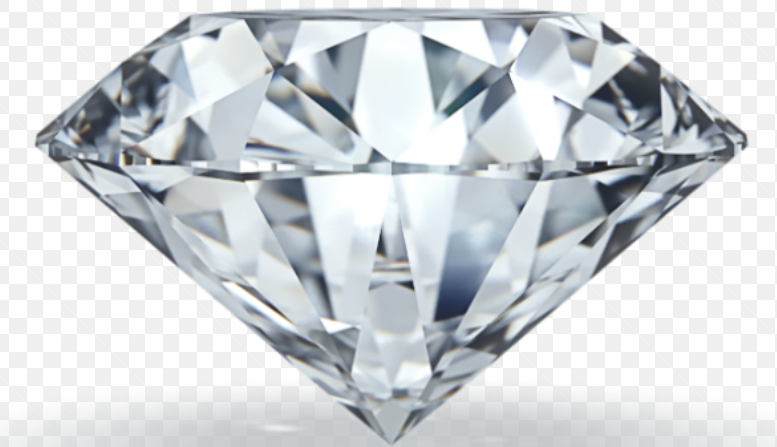 3-D structure
Each carbon bonded to 4 other carbons
Hard, rigid, brittle
Sublimes 
Good conductor of heat
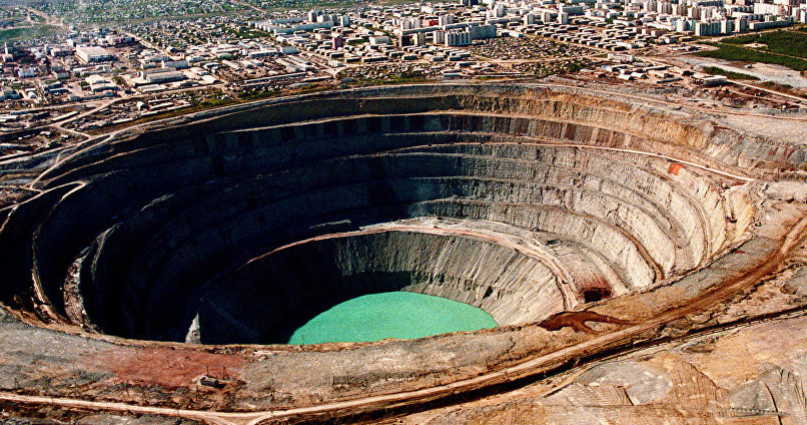 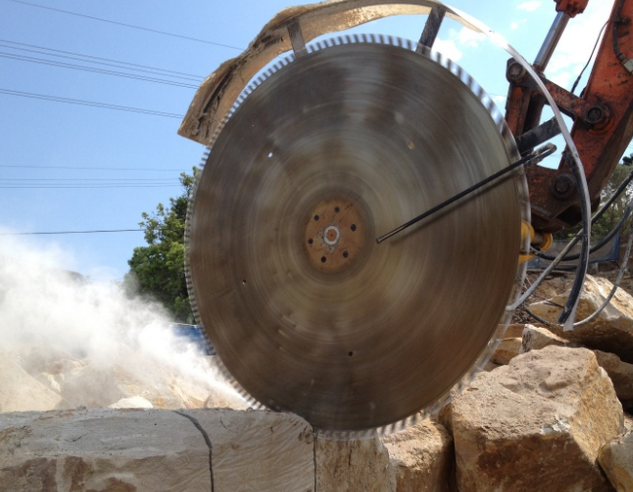 Diamond tipped tools
Natural diamonds: deposits found where carbon has been subjected to severe heat and pressure
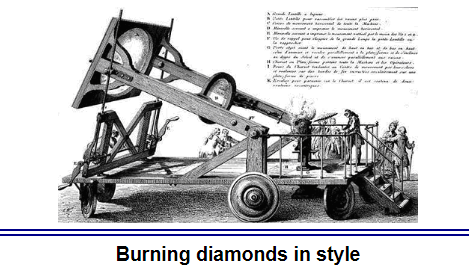 A giant lens set up to focus light on a diamond. Lavoisier did this in 1810 and found the diamond turned to gas. It burnt to form carbon dioxide.
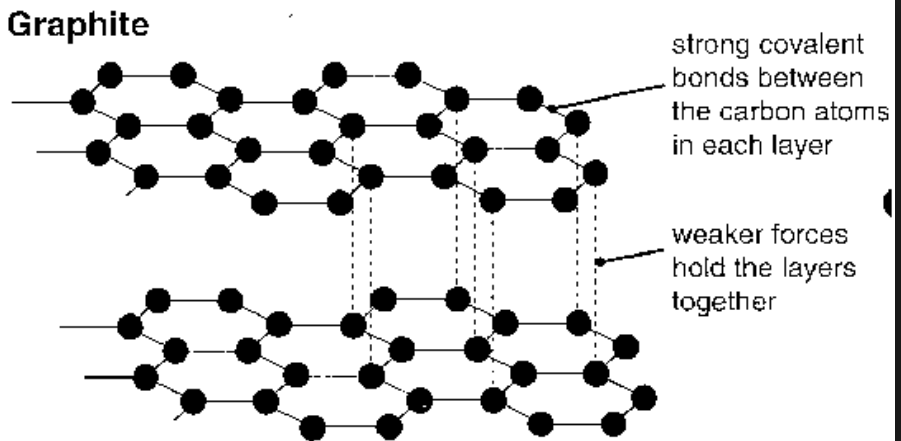 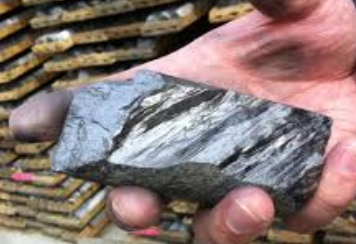 Layer structure. Each carbon bonded to 3 other carbon atoms.
Also sublimes at a high temperature
Conducts electricity – giving it many uses.
Lubricant
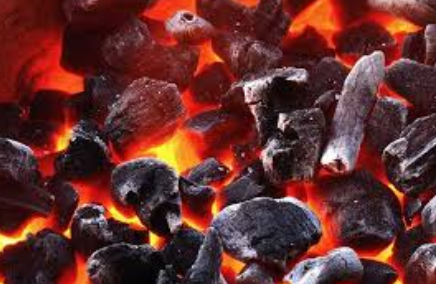 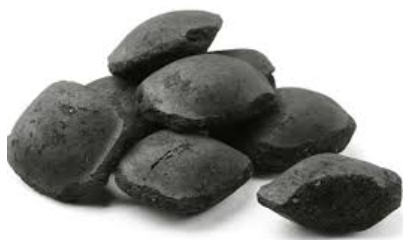 Charcoal. Ground pieces of graphite. Amorphous structure.
Useful as a fuel, reinforcement in rubber.
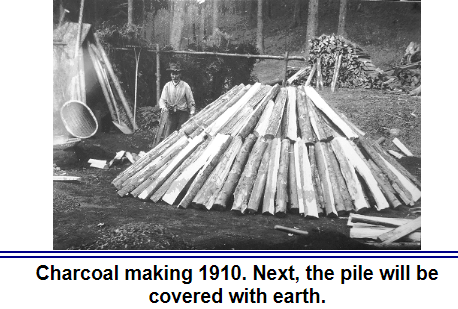 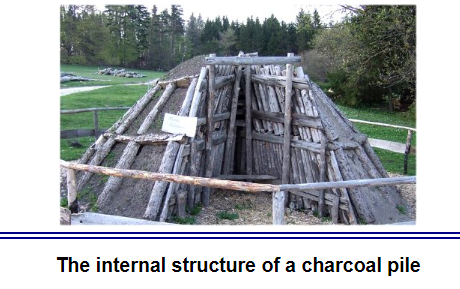 Biochar: Been prepared for centuries to improve soil. Organic material burnt in limited oxygen produces a form of charcoal. (The wood shown above is burnt over a period of weeks)
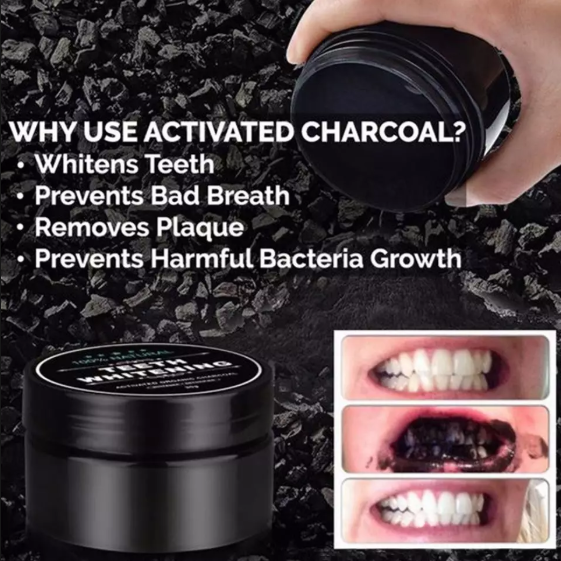 Activated charcoal: charcoal treated with heat and zinc chloride develops minutes pores.
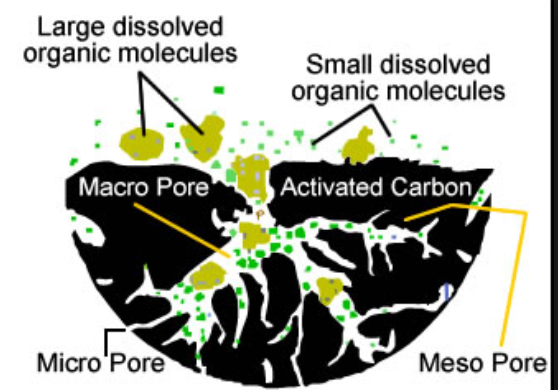 Used to filter water, odours, drug overdoses, convert brown sugar to white
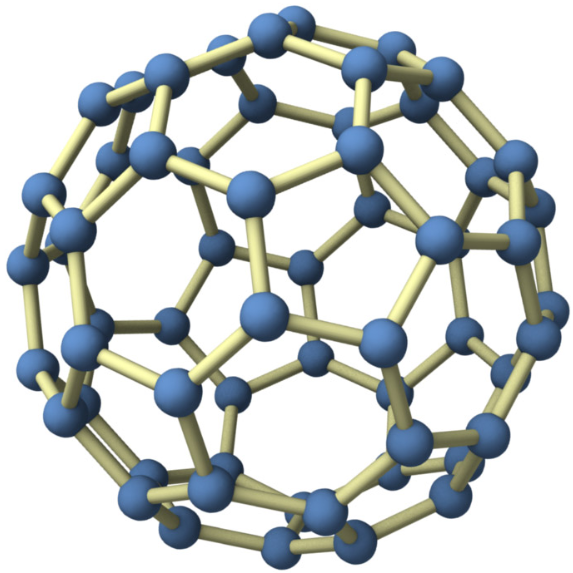 Buckyballs or fullerenes
Many possible combinations
Imparts high strength and conductivity.
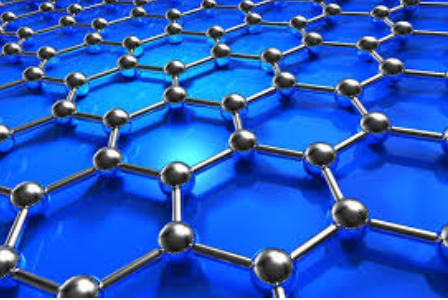 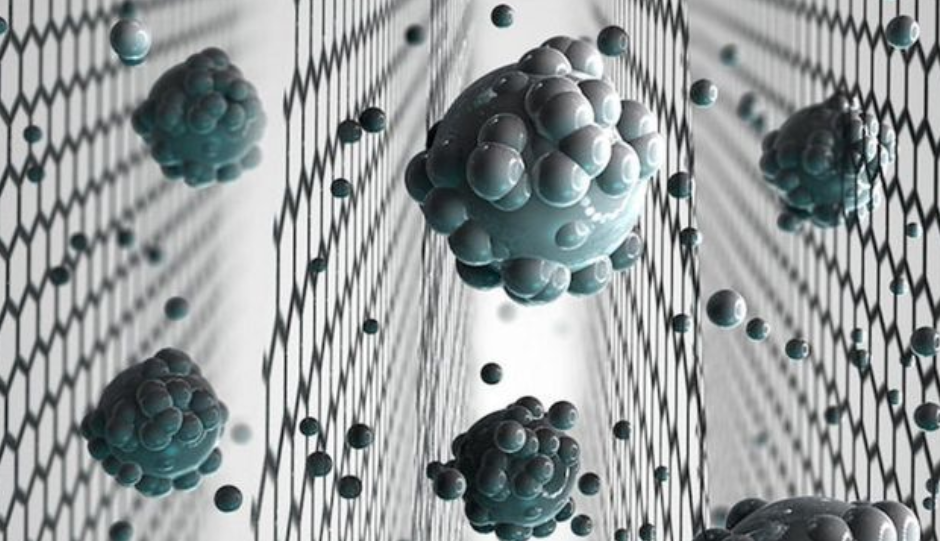 Graphene: graphite stripped down to just a single layer. Very strong with high surface energy
The second slide shows graphene being used to filter water.
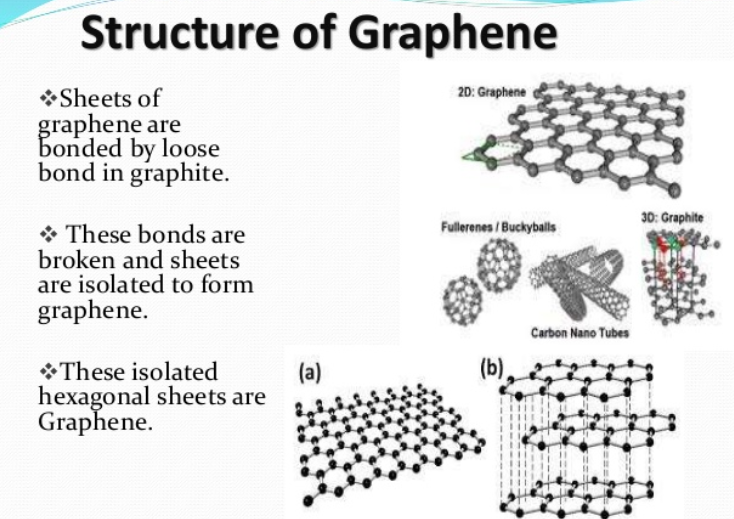 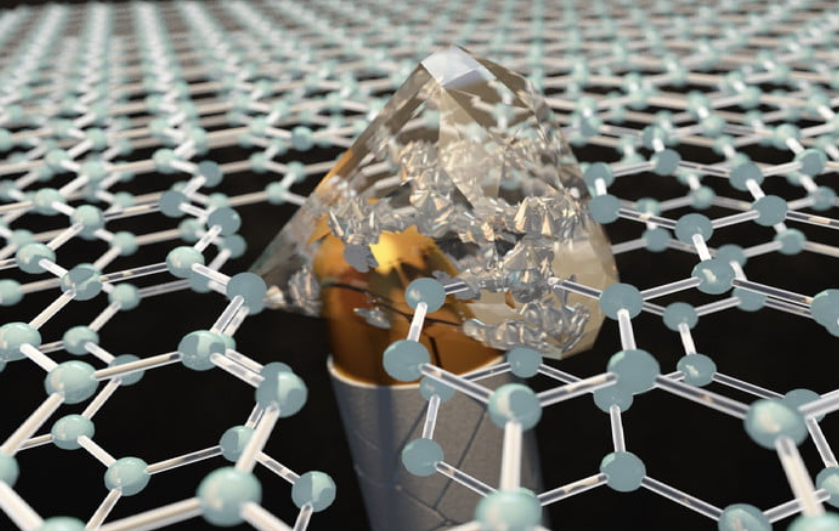 A graphene bullet proof vest.
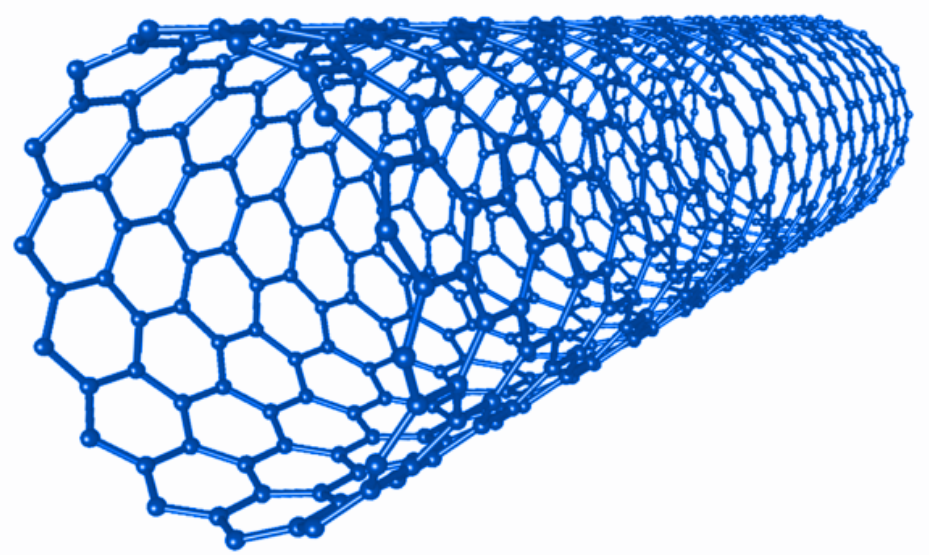 Nanotube: graphene wrapped into a tube.